A. EVANS, K. MARTIN, M. A. POATSY

Εισαγωγή στην πληροφορική
Θεωρία και πράξη

2η έκδοση
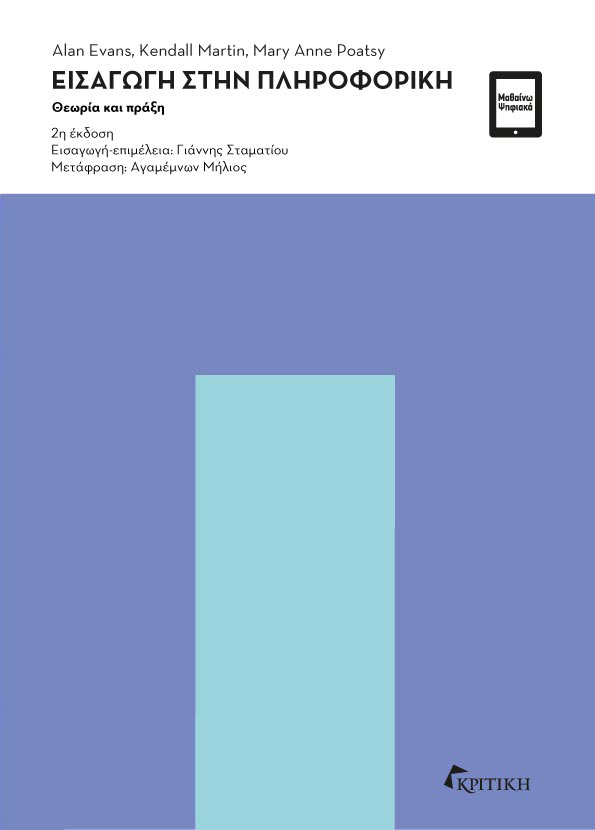 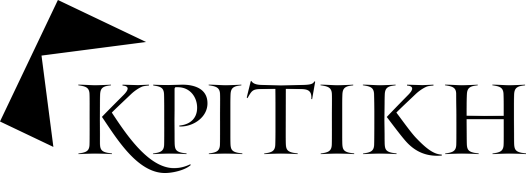 Κεφάλαιο 13
TECHNOLOGY IN ACTION
Στο παρασκήνιο: 
Πώς λειτουργεί το διαδίκτυο
Οι εσωτερικοί μηχανισμοί του διαδικτύου
Διαχείριση και δικτύωση του διαδικτύου 
Η ταυτότητα του διαδικτύου
[Speaker Notes: Η ενότητα αυτή πραγματεύεται τους εσωτερικούς μηχανισμούς του διαδικτύου. Σε αυτούς περιλαμβάνονται: Διαχείριση και δικτύωση του διαδικτύου και Η ταυτότητα του διαδικτύου.]
Διαχείριση και δικτύωση του διαδικτύου
Στόχοι
13.1  Η διαχείριση του διαδικτύου.
13.2  Αλληλεπίδραση των στοιχείων δικτύωσης του διαδικτύου. 
13.3  Τα πρωτόκολλα του διαδικτύου για τη μετάδοση δεδομένων.
[Speaker Notes: Οι τρεις στόχοι που σχετίζονται με τη διαχείριση και δικτύωση του διαδικτύου είναι:
13.1  Η διαχείριση του διαδικτύου.
13.2  Αλληλεπίδραση των στοιχείων δικτύωσης του διαδικτύου. 
13.3  Τα πρωτόκολλα του διαδικτύου για τη μετάδοση δεδομένων.]
Η ταυτότητα του διαδικτύου
Στόχοι
13.4  Εκχώρηση μοναδικής διεύθυνσης σε κάθε συσκευή που συνδέεται στο διαδίκτυο.
13.5   Αντιστοίχιση αριθμητικών διευθύνσεων IP σε ευανάγνωστα ονόματα.
[Speaker Notes: Οι δύο στόχοι που σχετίζονται με την κατανόηση της ταυτότητας του διαδικτύου είναι:
13.4  Εκχώρηση μοναδικής διεύθυνσης σε κάθε συσκευή που συνδέεται στο διαδίκτυο.
13.5   Αντιστοίχιση αριθμητικών διευθύνσεων IP σε ευανάγνωστα ονόματα.]
Διαχείριση και δικτύωση του διαδικτύου Διαχείριση (Στόχος 13.1)
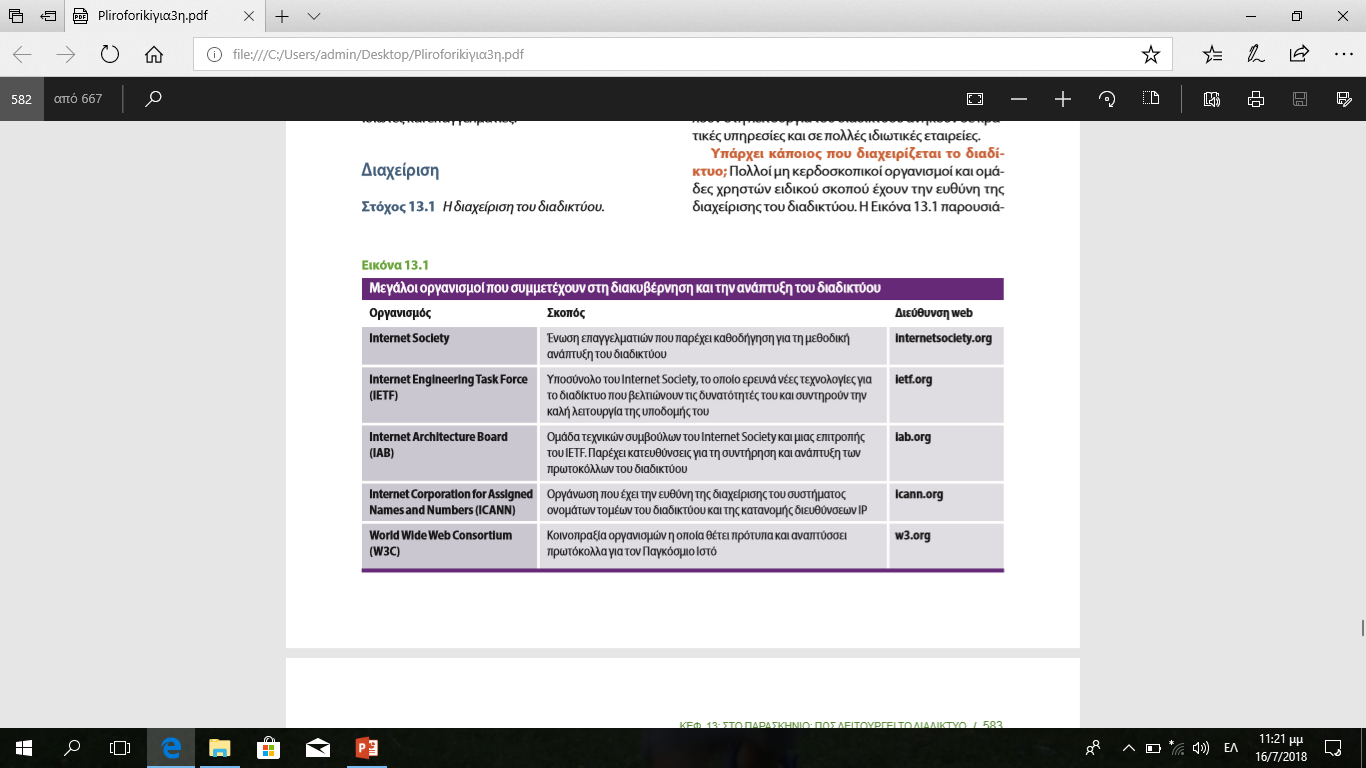 [Speaker Notes: Η Εικόνα 13.1 παρουσιάζει μεγάλους οργανισμούς που παίζουν ρόλο στη διακυβέρνηση και την ανάπτυξη του διαδικτύου. 
Τα τοπικά δίκτυα που διαμορφώνουν το διαδίκτυο ανήκουν σε διαφορετικές οντότητες, στις οποίες περιλαμβάνονται ιδιώτες, πανεπιστήμια, κρατικές υπηρεσίες και ιδιωτικές εταιρείες.
Κυβερνητικές οντότητες, όπως το Αμερικανικό Ίδρυμα Επιστημών (National Science Foundation – NSF), καθώς και πολλές ιδιωτικές εταιρείες κατέχουν μέρος της υποδομής των επικοινωνιών που συμβάλλουν στη λειτουργία του διαδικτύου.
Πολλοί μη κερδοσκοπικοί οργανισμοί και ομάδες χρηστών ειδικού σκοπού έχουν την ευθύνη της διαχείρισης του διαδικτύου.]
Διαχείριση και δικτύωση του διαδικτύου Στοιχεία δικτύωσης (1 από 3) (Στόχος 13.2)
Βασικές διαδρομές του διαδικτύου 
Ταχύτερες συνδέσεις υψηλής ταχύτητας
Συλλογή από μεγάλα εθνικά και διεθνή δίκτυα
Γραμμή οπτικού φορέα
Οπτικές ίνες
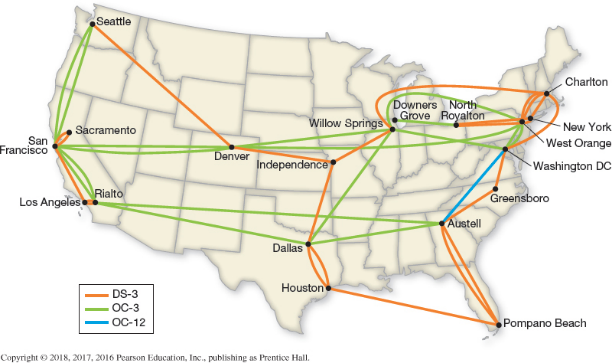 [Speaker Notes: Ως ένα «δίκτυο δικτύων», το διαδίκτυο μοιάζει με ένα σύστημα αυτοκινητόδρομων, στο οποίο μικρότεροι δρόμοι τροφοδοτούν μεγαλύτερους και ταχύτερους αυτοκινητόδρομους ταχείας κυκλοφορίας.
Οι βασικές διαδρομές του διαδικτύου αποτελούν τον κορμό του διαδικτύου.
Ο κορμός διαδικτύου είναι μια συλλογή από μεγάλα εθνικά και διεθνή δίκτυα, πολλά από τα οποία ανήκουν σε εμπορικούς, εκπαιδευτικούς ή κρατικούς οργανισμούς. 
Αυτοί οι πάροχοι του κορμού, οι οποίοι πρέπει να συνδέονται με άλλους παρόχους κορμού, έχουν τις ταχύτερες συνδέσεις υψηλής ταχύτητας. 
Ο κορμός συνήθως είναι μια γραμμή οπτικών ινών υψηλής ταχύτητας, η οποία χαρακτηρίζεται ως μια γραμμή οπτικού φορέα.]
Διαχείριση και δικτύωση του διαδικτύου Στοιχεία δικτύωσης (2 από 3) (Στόχος 13.2)
Σημείο διασύνδεσης και ανταλλαγής κίνησης διαδικτύου
Χρησιμοποιείται για σύνδεση των ISP
Μία ή περισσότερες διατάξεις μεταγωγής δικτύου 
 Σημείο παρουσίας
Χρησιμοποιείται από 
   ιδιώτες
Δομή από μόντεμδιακομιστές, δρομολογητέςκαι διατάξεις μεταγωγής
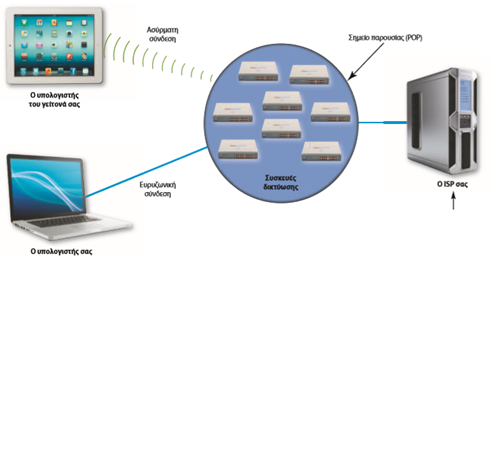 [Speaker Notes: Οι ISP συνδέονται μεταξύ τους μέσω ενός σημείου διασύνδεσης και ανταλλαγής κίνησης διαδικτύου (IXP).
Ένα τυπικό IXP αποτελείται από μία ή περισσότερες διατάξεις μεταγωγής δικτύου στις οποίες συνδέονται οι ISP.
Οι ιδιώτες χρήστες του διαδικτύου εισέρχονται σε έναν ISP μέσω ενός σημείου παρουσίας (POP).
Αυτό αποτελεί μια δομή από μόντεμ, διακομιστές, δρομολογητές και διατάξεις μεταγωγής.
Η Εικόνα 13.3 δείχνει πώς οι οικιακοί χρήστες συνδέονται με τους ISP τους μέσω ενός μόνο σημείου παρουσίας που δύναται να χειριστεί πολλές ταυτόχρονες συνδέσεις.]
Διαχείριση και δικτύωση του διαδικτύου Στοιχεία δικτύωσης (3 από 3) (Στόχος 13.2)
Το μοντέλο πελάτη/διακομιστή χρησιμοποιείται για την επικοινωνία μεταξύ των δικτύων
Συνηθισμένοι τύποι διακομιστών
Οι διακομιστές web φιλοξενούν ιστοσελίδες και παρέχουν πληροφορίες στους πελάτες
Οι διακομιστές εμπορίου  επιτρέπουν στους χρήστες να αγοράζουν αγαθά και υπηρεσίες
Οι διακομιστές αρχείων παρέχουν απομακρυσμένους χώρους αποθήκευσης
[Speaker Notes: Η πλειονότητα των επικοινωνιών του διαδικτύου εφαρμόζουν το μοντέλο πελάτη/διακομιστή για την επικοινωνία μεταξύ των δικτύων.
Στους συνηθισμένους τύπους διακομιστών περιλαμβάνονται:
Οι διακομιστές web που φιλοξενούν ιστοσελίδες και παρέχουν πληροφορίες στους πελάτες.
Οι διακομιστές εμπορίου που επιτρέπουν στους χρήστες να αγοράζουν αγαθά και υπηρεσίες.
Οι διακομιστές αρχείων που παρέχουν απομακρυσμένους χώρους αποθήκευσης.]
Διαχείριση και δικτύωση του διαδικτύου Μετάδοση δεδομένων (1 από 4) (Στόχος 13.3)
Το διαδίκτυο τηρεί ένα καθορισμένο σύνολο κανόνων για να στέλνει πληροφορίες 
Πρωτόκολλο υπολογιστών είναι το σύνολο των κανόνων που αφορούν την ανταλλαγή ηλεκτρονικών πληροφοριών
Τα πρωτόκολλα είναι ο «κώδικας οδικής κυκλοφορίας» για τον αυτοκινητόδρομο των πληροφοριών
Ανοιχτό σύστημα ως αντίθεση στο μοντέλο του ιδιοταγούς συστήματος
[Speaker Notes: Ακριβώς όπως οποιοδήποτε άλλο δίκτυο, το διαδίκτυο τηρεί ένα καθορισμένο σύνολο κανόνων για να στέλνει πληροφορίες μεταξύ υπολογιστών.
Ένα πρωτόκολλο υπολογιστών είναι το σύνολο των κανόνων που αφορούν την ανταλλαγή ηλεκτρονικών πληροφοριών.
Αν το διαδίκτυο είναι ο αυτοκινητόδρομος ταχείας κυκλοφορίας των πληροφοριών, τα πρωτόκολλα είναι ο κώδικας οδικής κυκλοφορίας. 
Κάθε πρωτόκολλο έπρεπε να είναι ένα ανοιχτό σύστημα, δηλαδή η σχεδίασή του θα έπρεπε να διατίθεται δημόσια, ώστε να την προσπελάσει και να τη μελετήσει οποιοσδήποτε ενδιαφερόμενος. Αυτή η προσέγγιση είχε εντελώς αντίθετη κατεύθυνση από το μοντέλο του ιδιοταγούς συστήματος (ιδιωτικό σύστημα) το οποίο ήταν ο κανόνας εκείνη την εποχή.]
Διαχείριση και δικτύωση του διαδικτύου Μετάδοση δεδομένων (2 από 4) (Στόχος 13.3)
Η μεταγωγή σε κύκλωμα δεν χρησιμοποιείται για τη σύνδεση δύο υπολογιστών
Δεν ήταν αποδοτική όταν εφαρμόστηκε σε υπολογιστές
Οι υπολογιστές μεταδίδουν δεδομένα κατά δεσμίδες
Ο επεξεργαστής ξεκινά να εργάζεται για την επόμενη εργασία και σταματά να επικοινωνεί μέχρι να είναι έτοιμος να μεταδώσει δεδομένα με την επόμενη δεσμίδα
Το κύκλωμα θα έπρεπε να παραμείνει ανοιχτό
[Speaker Notes: Η μεταγωγή σε κύκλωμα (circuit switching) δεν είναι αποδοτική. Καθώς ο επεξεργαστής ενός υπολογιστή εκτελεί τις ενέργειες που είναι απαραίτητες για την ολοκλήρωση μιας εργασίας, μεταδίδει δεδομένα κατά δεσμίδες.
Ο επεξεργαστής ξεκινά να εργάζεται για την επόμενη εργασία και σταματά να επικοινωνεί με τις συσκευές εξόδου ή άλλα δίκτυα μέχρι να είναι έτοιμος να μεταδώσει δεδομένα με την επόμενη δεσμίδα.
Η μεταγωγή σε κύκλωμα είναι αναποτελεσματική για υπολογιστές επειδή είτε το κύκλωμα θα έπρεπε να παραμείνει ανοιχτό είτε θα έπρεπε να δημιουργείται εκ νέου για κάθε δεσμίδα δεδομένων.]
Διαχείριση και δικτύωση του διαδικτύου Μετάδοση δεδομένων (3 από 4) (Στόχος 13.3)
Η μεταγωγή σε πακέτα καθιστά αποτελεσματική την επικοινωνία μεταξύ υπολογιστών
Τα πακέτα είναι κομμάτια δεδομένων
Διεύθυνση στην οποία αποστέλλεται το πακέτο
Διεύθυνση από την οποία απεστάλη το πακέτο
Οδηγίες συναρμολόγησης
Τα δεδομένα που μεταδίδονται
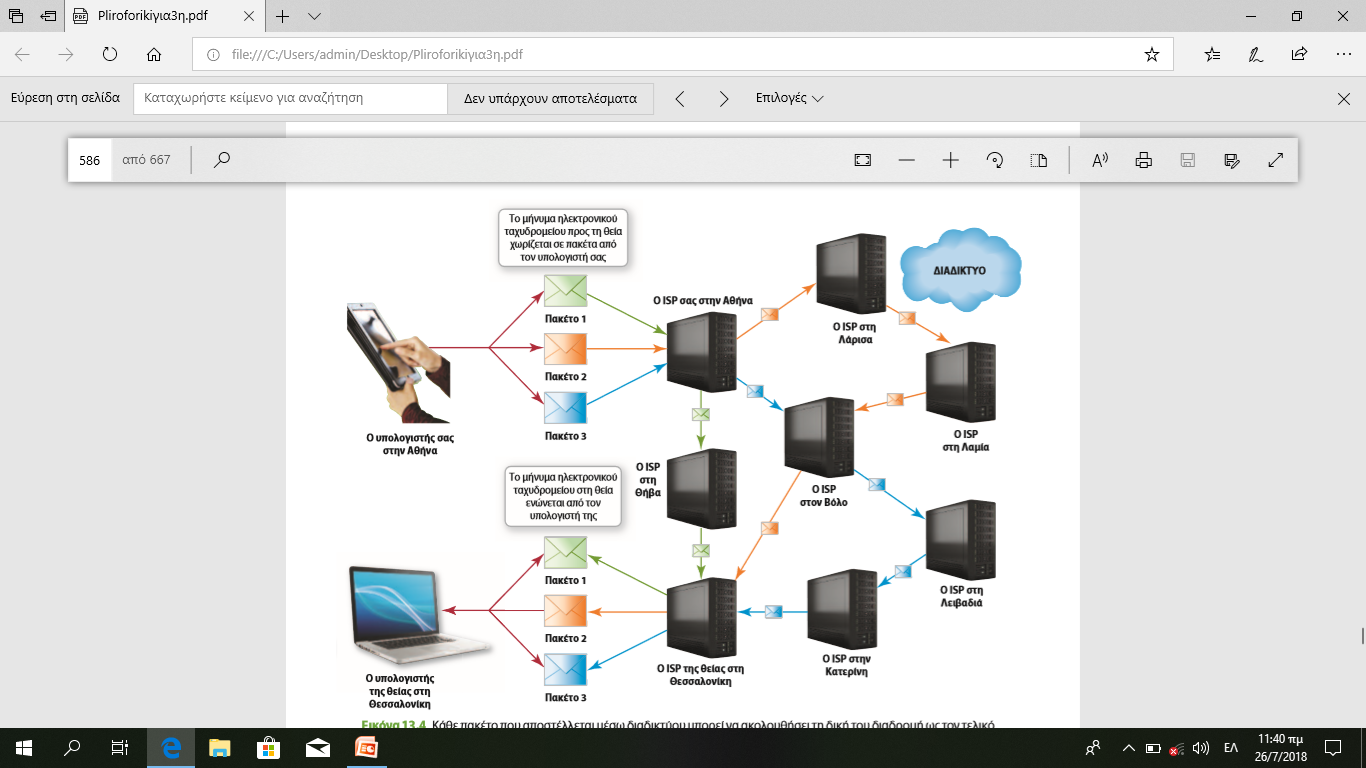 [Speaker Notes: Η μεταγωγή σε πακέτα (packet switching) καθιστά αποτελεσματική την επικοινωνία μεταξύ υπολογιστών.
Σύμφωνα με αυτή την τεχνική, τα δεδομένα αναλύονται σε μικρότερα κομμάτια που ονομάζονται πακέτα. Αυτά περιέχουν:
Μια διεύθυνση στην οποία αποστέλλεται το πακέτο.
Τη διεύθυνση από την οποία απεστάλη το πακέτο.
Οδηγίες συναρμολόγησης, αν τα αρχικά δεδομένα χωρίζονται σε πακέτα.
Τα δεδομένα που μεταδίδονται.
Όπως φαίνεται στην Εικόνα 13.4, κάθε πακέτο που αποστέλλεται μέσω διαδικτύου μπορεί να ακολουθήσει τη δική του διαδρομή ως τον τελικό προορισμό του. Η σειριακή αρίθμηση των πακέτων εξασφαλίζει τη σωστή συναρμολόγησή τους στον προορισμό τους.]
Διαχείριση και δικτύωση του διαδικτύου Μετάδοση δεδομένων (4 από 4) (Στόχος 13.3)
Το TCP/IP είναι το πρωτόκολλο που χρησιμοποιεί το διαδίκτυο για τη μετάδοση δεδομένων
Αποτελείται από πολλά πρωτόκολλα που συνδέονται μεταξύ τους
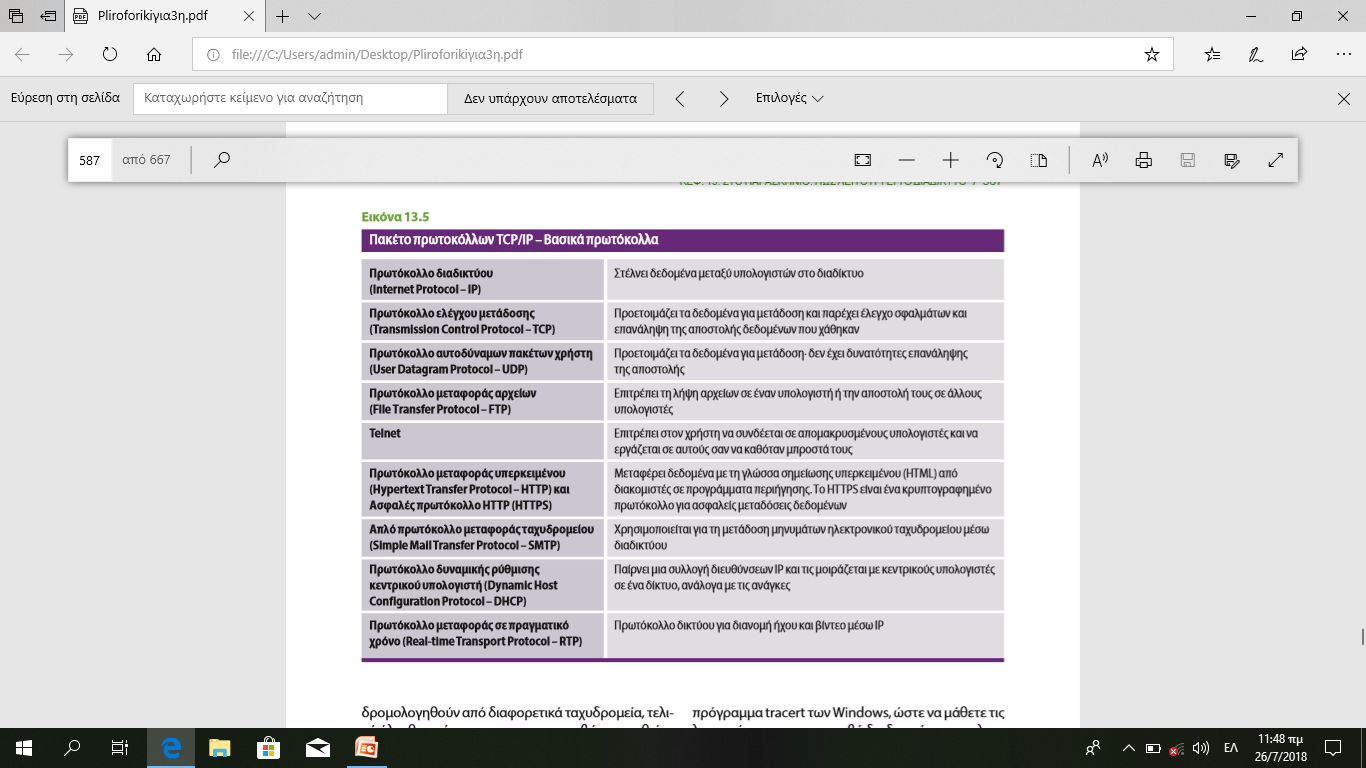 [Speaker Notes: Αν και στο διαδίκτυο υπάρχουν πολλά πρωτόκολλα, το βασικό σύνολο πρωτοκόλλων που χρησιμοποιείται είναι το TCP/IP.
Αυτό το σύνολο πρωτοκόλλων παίρνει το όνομά του από τα δύο πρώτα πρωτόκολλα που αναπτύχθηκαν για το διαδίκτυο: το πρωτόκολλο ελέγχου μετάδοσης (Transmission Control Protocol – TCP) και το πρωτόκολλο διαδικτύου (Internet Protocol – IP). 
Αν και οι περισσότεροι άνθρωποι πιστεύουν ότι το σύνολο πρωτοκόλλων TCP/IP αποτελείται από δύο μόνο πρωτόκολλα, στην πραγματικότητα αποτελείται από πολλά πρωτόκολλα που συνδέονται μεταξύ τους.
Στην Εικόνα 13.5 παρουσιάζονται ορισμένα πρωτόκολλα που χρησιμοποιούνται για το διαδίκτυο.]
Η ταυτότητα του διαδικτύουΗ διεύθυνση IP (1 από 2) (Στόχος 13.4)
Κάθε συσκευή που συνδέεται στο διαδίκτυο πρέπει να έχει έναν μοναδικό αναγνωριστικό αριθμό
Αυτός ονομάζεται διεύθυνση IP
Ο οργανισμός Internet Corporation for Assigned Names and Numbers (ICANN) εξασφαλίζει ότι οι διευθύνσεις IP είναι μοναδικές
Το Διαδίκτυο των Πραγμάτων (IoT) αναφέρεται στην εκρηκτική αύξηση των συσκευών που μπορούν να συνδεθούν στο διαδίκτυο
[Speaker Notes: Κάθε υπολογιστής, διακομιστής ή συσκευή που συνδέεται στο διαδίκτυο πρέπει να έχει έναν μοναδικό αναγνωριστικό αριθμό, δηλαδή μια διεύθυνση IP. 
Ο οργανισμός Internet Corporation for Assigned Names and Numbers (ICANN) εξασφαλίζει ότι οι διευθύνσεις IP είναι μοναδικές και δεν έχουν εκχωρηθεί σε άλλους χρήστες. Το ICANN είναι υπεύθυνο για την κατανομή διευθύνσεων IP σε διαχειριστές δικτύων. 
 Το Διαδίκτυο των Πραγμάτων (Internet of Things – IoT) είναι ένας όρος για την εκρηκτική αύξηση των συσκευών που μπορούν να συνδεθούν στο διαδίκτυο.]
Η ταυτότητα του διαδικτύουΗ διεύθυνση IP (2 από 2) (Στόχος 13.4)
Πώς παίρνει μια συσκευή διεύθυνση IP;
Στατικά
Η διεύθυνση IP δεν αλλάζει ποτέ
Εκχωρείται από τον διαχειριστή του δικτύου ή τον ISPA
Δυναμικά
Η διεύθυνση IP είναι προσωρινή
Εκχωρείται από μια συλλογή διαθέσιμων διευθύνσεων
Πιο συνηθισμένη
Το DCHP μοιράζει διευθύνσεις IP όποτε κάποιος χρειάζεται μία
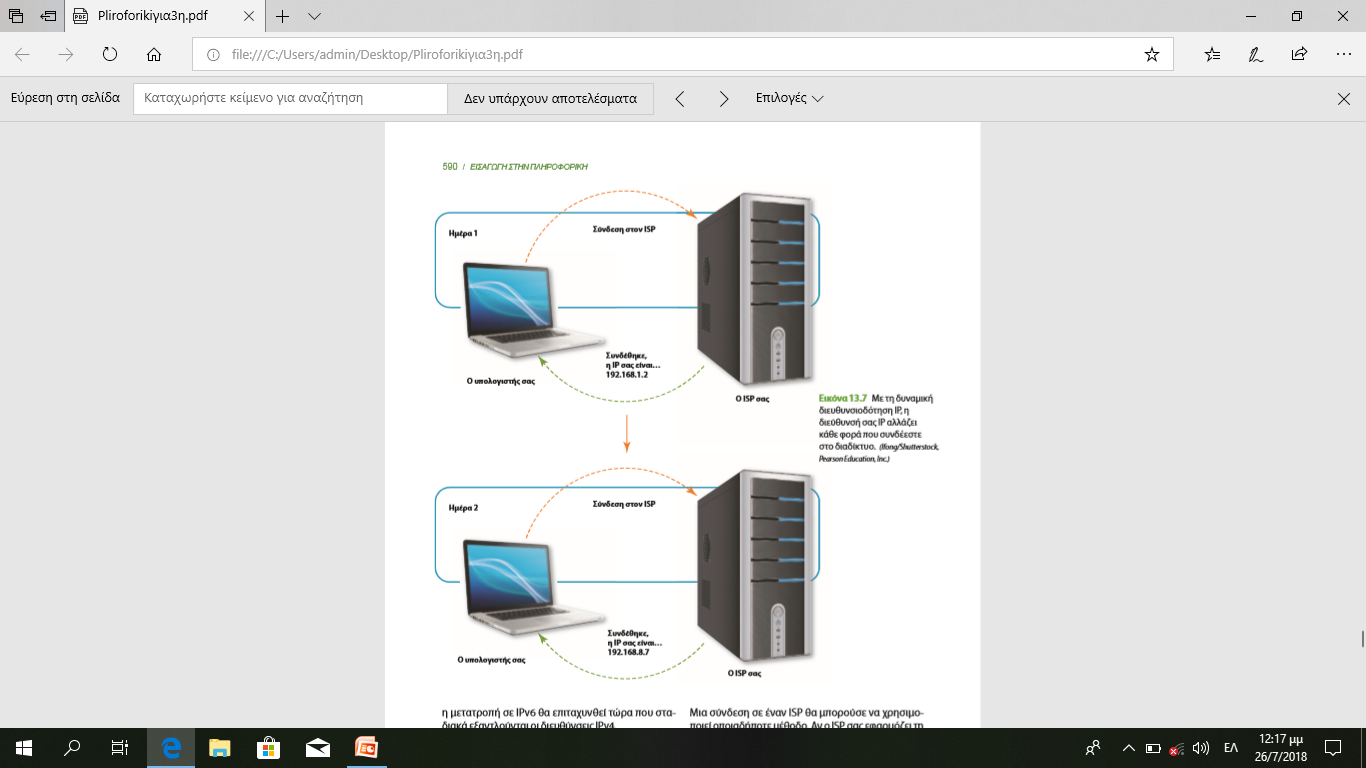 [Speaker Notes: Οι διευθύνσεις IP εκχωρούνται στατικά ή δυναμικά:
Η στατική διευθυνσιοδότηση (static addressing) σημαίνει ότι η διεύθυνση IP δεν αλλάζει ποτέ.
Η δυναμική διευθυνσιοδότηση (dynamic addressing), κατά την οποία ο υπολογιστής σας λαμβάνει προσωρινή διεύθυνση από μια συλλογή διαθέσιμων διευθύνσεων IP, είναι πιο συνηθισμένη.
Η δυναμική διευθυνσιοδότηση είναι ευθύνη του πρωτοκόλλου δυναμικής ρύθμισης κεντρικού υπολογιστή (Dynamic Host Configuration Protocol - DHCP), το οποίο ανήκει στο σύνολο πρωτοκόλλων TCP/IP. Το DHCP παίρνει μια συλλογή διευθύνσεων IP και τις μοιράζει σε κεντρικούς υπολογιστές στο δίκτυο όποτε κάποιος χρειάζεται μία.]
Η ταυτότητα του διαδικτύου Ονόματα τομέων (1 από 2) (Στόχος 13.5)
Τομέας κορυφαίου επιπέδου 
Θεσμοθετημένες συλλογές τομέων, όπως το.com και το .org
Ορίζονται από το ICANN
Τομέας δεύτερου επιπέδου 
Βρίσκεται ακριβώς κάτω από έναν τομέα κορυφαίου επιπέδου
Μοναδικός μέσα στο δικό του TLD
Όχι απαραίτητα μοναδικός σε όλους τους τομείς κορυφαίου επιπέδου
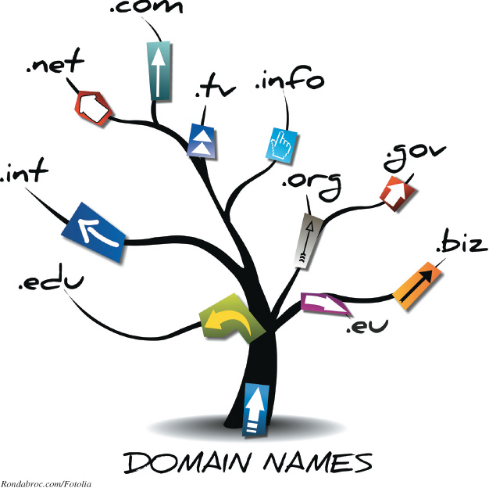 [Speaker Notes: Οι τομείς οργανώνονται κατά επίπεδο. Το τμήμα του ονόματος τομέα μετά την τελεία είναι ο τομέας κορυφαίου επιπέδου (TLD). Οι TLD είναι θεσμοθετημένες συλλογές τομέων, όπως το .com και το .org, που ορίζονται από το ICANN.
Ο τομέας δεύτερου επιπέδου είναι ένας τομέας που βρίσκεται ακριβώς κάτω από έναν τομέα κορυφαίου επιπέδου.
 Ο τομέας δεύτερου επιπέδου πρέπει να είναι μοναδικός μέσα στο δικό του TLD, αλλά όχι απαραίτητα μοναδικός σε όλους τους τομείς κορυφαίου επιπέδου.]
Η ταυτότητα του διαδικτύου Ονόματα τομέων (2 από 2) (Στόχος 13.5)
Ο υπολογιστής μετατρέπει το URL σε διεύθυνση IP
Ο διακομιστής του συστήματος ονόματος τομέων (DNS) λειτουργεί ως τηλεφωνικός κατάλογος για το διαδίκτυο
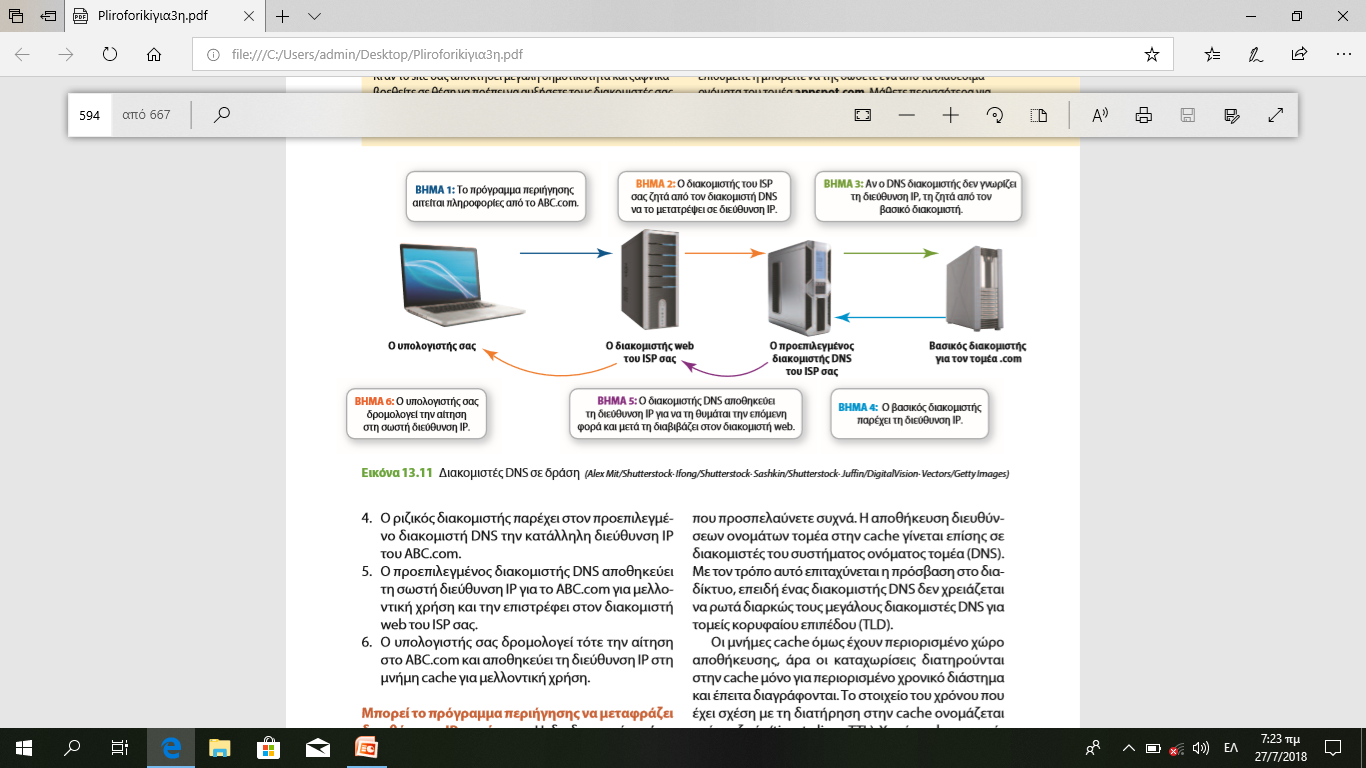 [Speaker Notes: Όταν εισάγετε ένα URL στο πρόγραμμα περιήγησης, ο υπολογιστής σας μετατρέπει το URL σε διεύθυνση IP.
Για να το κάνει αυτό, ο υπολογιστής συμβουλεύεται μια βάση δεδομένων που υπάρχει σε διακομιστή του συστήματος ονόματος τομέων (domain name system – DNS) ο οποίος λειτουργεί ως τηλεφωνικός κατάλογος για το διαδίκτυο.
Η Εικόνα 13.11 δείχνει διακομιστές DNS σε δράση.]
Κωδικοποίηση και επικοινωνία στο διαδίκτυο
Τεχνολογίες web
Επικοινωνίες μέσω διαδικτύου
[Speaker Notes: Αυτή η ενότητα εξηγεί την κωδικοποίηση η οποία καθιστά εφικτή την επικοινωνία στο διαδίκτυο. Στα θέματα της κωδικοποίησης περιλαμβάνονται οι τεχνολογίες web και οι επικοινωνίες μέσω διαδικτύου.]
Τεχνολογίες web
Στόχοι
13.6  Σύγκριση διάφορων γλωσσών προγραμματισμού web.
13.7  Σύγκριση προγραμμάτων λογισμικού εφαρμογών διακομιστή και πελάτη.
[Speaker Notes: Οι δύο στόχοι που σχετίζονται με την κατανόηση των τεχνολογιών web είναι:
13.6  Σύγκριση διάφορων γλωσσών προγραμματισμού web.
13.7  Σύγκριση προγραμμάτων λογισμικού εφαρμογών διακομιστή και πελάτη.]
Επικοινωνίες μέσω διαδικτύου
Στόχοι
13.8  Μηχανισμοί επικοινωνίας μέσω ηλεκτρονικού ταχυδρομείου και προγραμμάτων ανταλλαγής άμεσων μηνυμάτων.
13.9  Βελτίωση της ασφάλειας με κρυπτογράφηση δεδομένων.
[Speaker Notes: Οι δύο στόχοι που σχετίζονται με την κατανόηση των επικοινωνιών μέσω διαδικτύου είναι:
13.8  Μηχανισμοί επικοινωνίας μέσω ηλεκτρονικού ταχυδρομείου και προγραμμάτων ανταλλαγής άμεσων μηνυμάτων.
13.9  Βελτίωση της ασφάλειας με κρυπτογράφηση δεδομένων.]
Τεχνολογίες web Προγραμματισμός στο web (1 από 4) (Στόχος 13.6)
HTML
Δεν είναι γλώσσα προγραμματισμού 
Είναι ένα σύνολο κανόνων για την περιγραφή (σημείωση) κομματιών κειμένου 
Το πρόγραμμα περιήγησης γνωρίζει πώς θα εμφανίσει το κείμενο
Τα κομμάτια κειμένου περιβάλλονται από ζεύγη ετικετών HTML
 Τα ζεύγη ετικετών και το κείμενο ονομάζονται στοιχεία
<b><i>This should be bolded and italicized.</i></b>
[Speaker Notes: Η HTML δεν είναι γλώσσα προγραμματισμού αλλά, αντίθετα, είναι ένα σύνολο κανόνων για την περιγραφή (σημείωση) κομματιών κειμένου έτσι ώστε το πρόγραμμα περιήγησης να γνωρίζει πώς θα τα εμφανίσει.
Τα κομμάτια κειμένου σε έγγραφα HTML περιβάλλονται από ζεύγη ετικετών HTML. Οι ετικέτες HTML περιβάλλουν και ορίζουν περιεχόμενο HTML. Κάθε ζεύγος ετικετών και το κείμενο ανάμεσά τους ονομάζονται συνολικά στοιχεία (element).
Tο παράδειγμα αυτό δείχνει ένα στοιχείο στο οποίο έχουν συνδυαστεί πολλές ετικέτες: <b><i>This should be bolded and italicized.</i></b>.]
Τεχνολογίες web Προγραμματισμός στο web (2 από 4) (Στόχος 13.6)
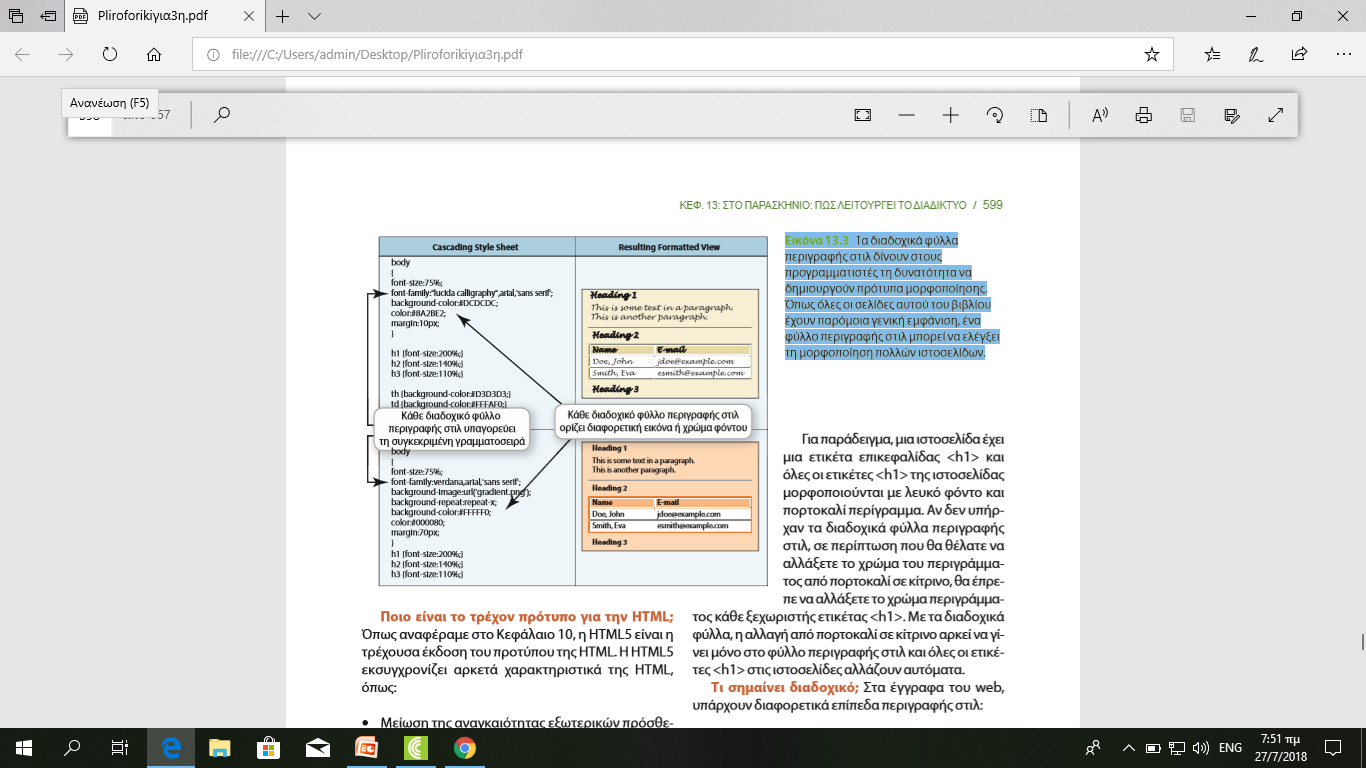 Ένα διαδοχικό φύλλο περιγραφής στιλ (CSS) είναι μια λίστα με κανόνες που ορίζουν πώς θα εμφανίζονται τα στοιχεία HTML
[Speaker Notes: Η Εικόνα 13.3 δείχνει ότι τα διαδοχικά φύλλα περιγραφής στιλ δίνουν στους προγραμματιστές τη δυνατότητα να δημιουργούν πρότυπα μορφοποίησης. Όπως όλες οι σελίδες αυτού του βιβλίου έχουν παρόμοια γενική εμφάνιση, ένα φύλλο περιγραφής στιλ μπορεί να ελέγξει τη μορφοποίηση πολλών ιστοσελίδων.]
Τεχνολογίες web Προγραμματισμός στο web (3 από 4) (Στόχος 13.6)
H XML διαφέρει από την HTML
Η eXtensible Markup Language (XML) περιγράφει το περιεχόμενο σε σχέση με τα δεδομένα 
Οι χρήστες μπορούν να κατασκευάσουν τις δικές τους γλώσσες περιγραφής ανάλογα με τις δικές τους ανάγκες για τις μορφές δεδομένων που χρησιμοποιούν
Προσφέρει μια μέθοδο επικύρωσης δεδομένων μέσω των διαγραμμάτων παραστάσεων XML (XSD)
Το JSON προέρχεται από τα αρχικά των λέξεων JavaScript Object Notation
Ανταλλαγή δεδομένων που μπορούμε να διαβάσουμε και να γράψουμε εύκολα
[Speaker Notes: Η eXtensible Markup Language (XML) περιγράφει το περιεχόμενο σε σχέση με τα δεδομένα που περιγράφονται και όχι πώς αυτά θα πρέπει να προβάλλονται. Οι χρήστες μπορούν να κατασκευάσουν τις δικές τους γλώσσες περιγραφής (σημείωσης) ανάλογα με τις δικές τους ανάγκες για τις μορφές δεδομένων που χρησιμοποιούν.
Τα διαγράμματα παραστάσεων XML (XML schema diagram – XSD) σας επιτρέπουν να καθορίζετε οποιαδήποτε επικύρωση δεδομένων για μια συγκεκριμένη ετικέτα XML.
 Ένας ακόμη δημοφιλής τρόπος για τη μεταφορά πληροφοριών μεταξύ υπολογιστών, το JSON, από τα αρχικά των λέξεων JavaScript Object Notation (παράσταση αντικειμένων σε JavaScript), είναι ένα πρότυπο ανταλλαγής δεδομένων που μπορούμε να διαβάσουμε και να γράψουμε εύκολα.]
Τεχνολογίες web Προγραμματισμός στο web (4 από 4) (Στόχος 13.6)
Το πρωτόκολλο μεταφοράς υπερκειμένου  (HTTP) δημιουργήθηκε ειδικά για τη μεταφορά εγγράφων υπερκειμένου σε όλο το διαδίκτυο
Το ασφαλές πρωτόκολλο μεταφοράς υπερκειμένου (HTTPS) εξασφαλίζει ότι τα δεδομένα αποστέλλονται με ασφάλεια μέσω web
SSL
TLS
[Speaker Notes: Το πρωτόκολλο μεταφοράς υπερκειμένου (Hypertext Transfer Protocol – HTTP) δημιουργήθηκε ειδικά για τη μεταφορά εγγράφων υπερκειμένου σε όλο το διαδίκτυο.
Το ασφαλές πρωτόκολλο μεταφοράς υπερκειμένου (Hypertext Transfer Protocol Secure - HTTPS) εξασφαλίζει ότι τα δεδομένα αποστέλλονται με ασφάλεια μέσω web.
Το HTTPS είναι στην πραγματικότητα ένας συνδυασμός του HTTP και του Secure Sockets Layer (SSL), το οποίο είναι ένα πρωτόκολλο προστασίας δικτύων.
 Το Transport Layer Security (TLS) είναι μια ενημερωμένη επέκταση του SSL.]
Τεχνολογίες web Αρχιτεκτονική εφαρμογών (1 από 3) (Στόχος 13.7)
Εφαρμογές διακομιστή 
Το web είναι ένα δίκτυο πελάτη/διακομιστή
Ο τύπος των προγραμμάτων που εκτελούνται σε διακομιστές web ονομάζεται πρόγραμμα διακομιστή
Απαιτεί πολλές συνόδους επικοινωνίας μεταξύ του πελάτη και του διακομιστή
Μπορεί να εκτελεί πολλές σύνθετες λειτουργίες
[Speaker Notes: Όπως έχουμε αναφέρει, το web είναι ένα δίκτυο πελάτη/διακομιστή.
Ο τύπος των προγραμμάτων που εκτελούνται σε διακομιστές web και όχι στον υπολογιστή σας ονομάζεται πρόγραμμα διακομιστή (server-side program).
 Η εκτέλεση τέτοιων προγραμμάτων απαιτεί πολλές συνόδους επικοινωνίας μεταξύ του πελάτη και του διακομιστή προκειμένου να επιτευχθεί ο στόχος, αλλά τα προγράμματα διακομιστή μπορούν να εκτελούν πολλές σύνθετες λειτουργίες.]
Τεχνολογίες web Αρχιτεκτονική εφαρμογών (2 από 3) (Στόχος 13.7)
Εφαρμογές πελάτη 
Προγράμματα που εκτελούνται στον υπολογιστή πελάτη 
Δεν απαιτούν καμία αλληλεπίδραση με διακομιστή web
Ο παραλήπτης υπολογιστής δεν μπορεί να λάβει νέα δεδομένα, εκτός αν υποβληθεί νέα αίτηση
Η ανταλλαγή δεδομένων μπορεί να επιβραδύνει την αλληλεπίδραση
Πιο αποδοτικό το να εκτελέσετε προγράμματα στον υπολογιστή σας
[Speaker Notes: Το πρόγραμμα πελάτη (client-side program) είναι ένα πρόγραμμα το οποίο εκτελείται στον υπολογιστή πελάτη και δεν απαιτεί καμία αλληλεπίδραση με διακομιστή web.
Ο παραλήπτης υπολογιστής δεν μπορεί να λάβει νέα δεδομένα από τον διακομιστή, εκτός αν υποβληθεί νέα αίτηση.
Αν απαιτείται αλληλεπίδραση σε μια ιστοσελίδα, αυτή η ανταλλαγή δεδομένων ανάμεσα στον πελάτη και τον διακομιστή μπορεί να επιβραδύνει την αλληλεπίδραση.
Πολλές φορές είναι πιο αποδοτικό το να εκτελέσετε προγράμματα στον υπολογιστή σας (τον πελάτη). Επομένως, δημιουργούνται τα προγράμματα της πλευράς του πελάτη.]
Τεχνολογίες web Αρχιτεκτονική εφαρμογών (3 από 3) (Στόχος 13.7)
Η JavaScript είναι μια γλώσσα δημιουργίας δεσμών ενεργειών
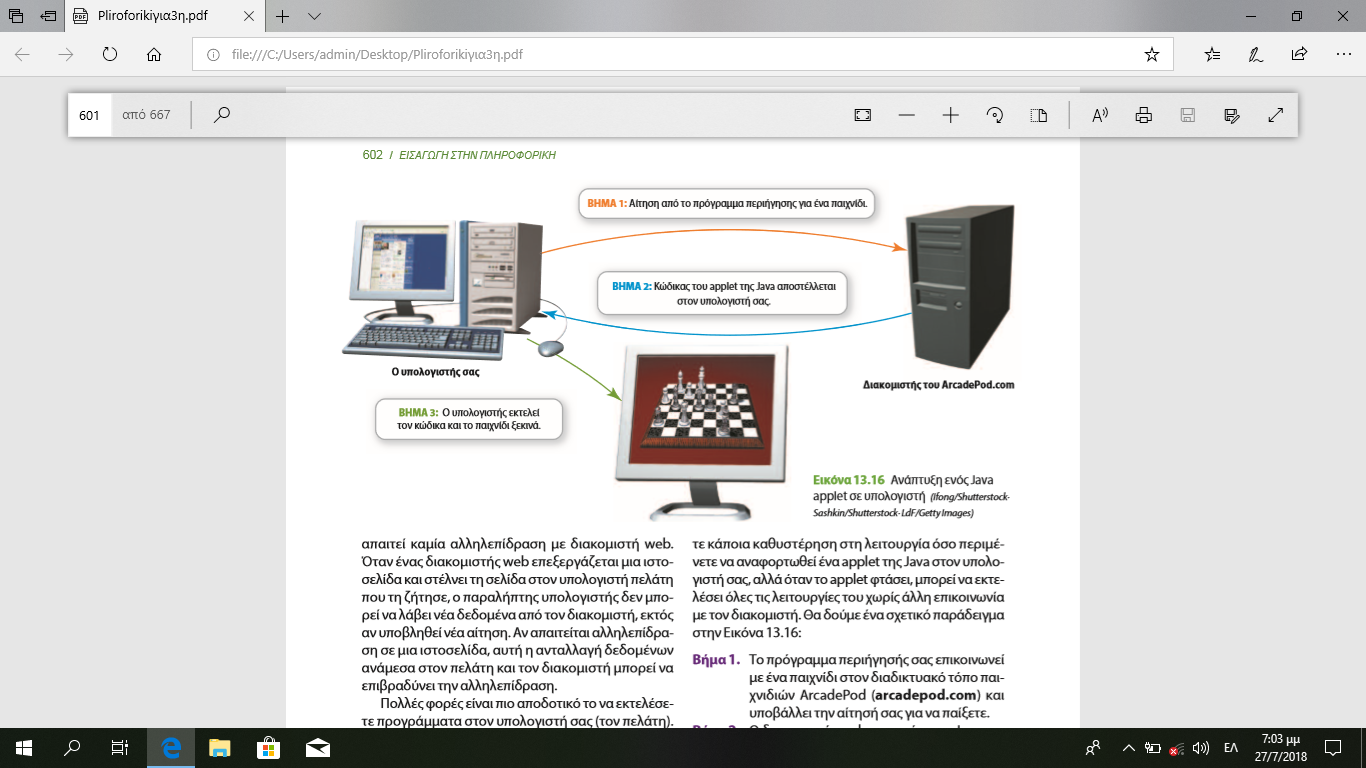 [Speaker Notes: Η JavaScript είναι μια γλώσσα δημιουργίας δεσμών ενεργειών που συνήθως χρησιμοποιείται για τη δημιουργία στοιχείων DHTML.
Η Εικόνα 13.16  δείχνει την ανάπτυξη ενός Java applet σε υπολογιστή.]
Επικοινωνίες μέσω διαδικτύου Τύποι επικοινωνίας στο διαδίκτυο (1 από 2)(Στόχος 13.8)
Το ηλεκτρονικό ταχυδρομείο είναι μία από τις πιο γνωστές μεθόδους επικοινωνίας
Δημιουργήθηκε το 1971
 Το απλό πρωτόκολλο μεταφοράς ταχυδρομείου (SMTP) είναι υπεύθυνο για την αποστολή μηνυμάτων ηλεκτρονικού ταχυδρομείου
Το πρωτόκολλο επεκτάσεις διαδικτυακού ταχυδρομείου πολλαπλού σκοπού (MIME) επιτρέπει την αποστολή αρχείων
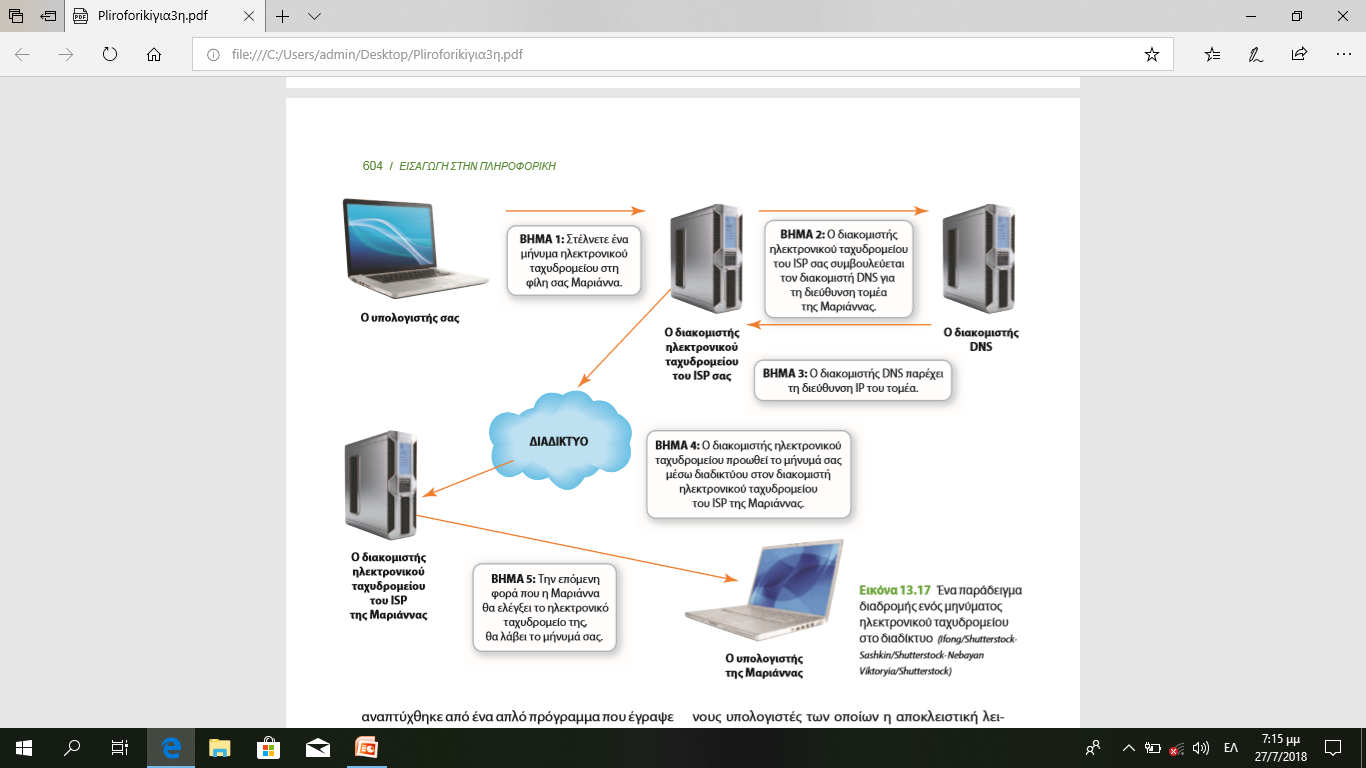 [Speaker Notes: Το ηλεκτρονικό ταχυδρομείο είναι μία από τις πιο γνωστές μεθόδους επικοινωνίας στο διαδίκτυο.
Το 1971, ο Ray Tomlinson δημιούργησε το ηλεκτρονικό ταχυδρομείο από ένα απλό πρόγραμμα που έγραψε προκειμένου να επιτρέψει στους χρήστες υπολογιστών να αφήνουν μηνύματα κειμένου σε άλλους σε έναν υπολογιστή. 
Το απλό πρωτόκολλο μεταφοράς ταχυδρομείου (Simple Mail Transfer Protocol – SMTP) είναι υπεύθυνο για την αποστολή μηνυμάτων ηλεκτρονικού ταχυδρομείου μέσω του διαδικτύου στον προορισμό τους.
Όταν προέκυψε η ανάγκη για αποστολή αρχείων μέσω ηλεκτρονικού ταχυδρομείου, παρουσιάστηκε το πρωτόκολλο επεκτάσεις διαδικτυακού ταχυδρομείου πολλαπλού σκοπού (Multipurpose Internet Mail Extensions – MIME). 
Η Εικόνα 13.17 παρουσιάζει ένα παράδειγμα διαδρομής ενός μηνύματος ηλεκτρονικού ταχυδρομείου στο διαδίκτυο.]
Επικοινωνίες μέσω διαδικτύου Τύποι επικοινωνίας στο διαδίκτυο (2 από 2)(Στόχος 13.8)
Ανταλλαγή άμεσων μηνυμάτων 
Άλλη μια πολύ κοινή μέθοδος επικοινωνίας
Απαιτεί τη χρήση ενός προγράμματος πελάτη
Πραγματοποιεί σύνδεση με τον διακομιστή συνομιλίας 
Η συνομιλία λαμβάνει χώρα απευθείας μεταξύ των δύο συσκευών
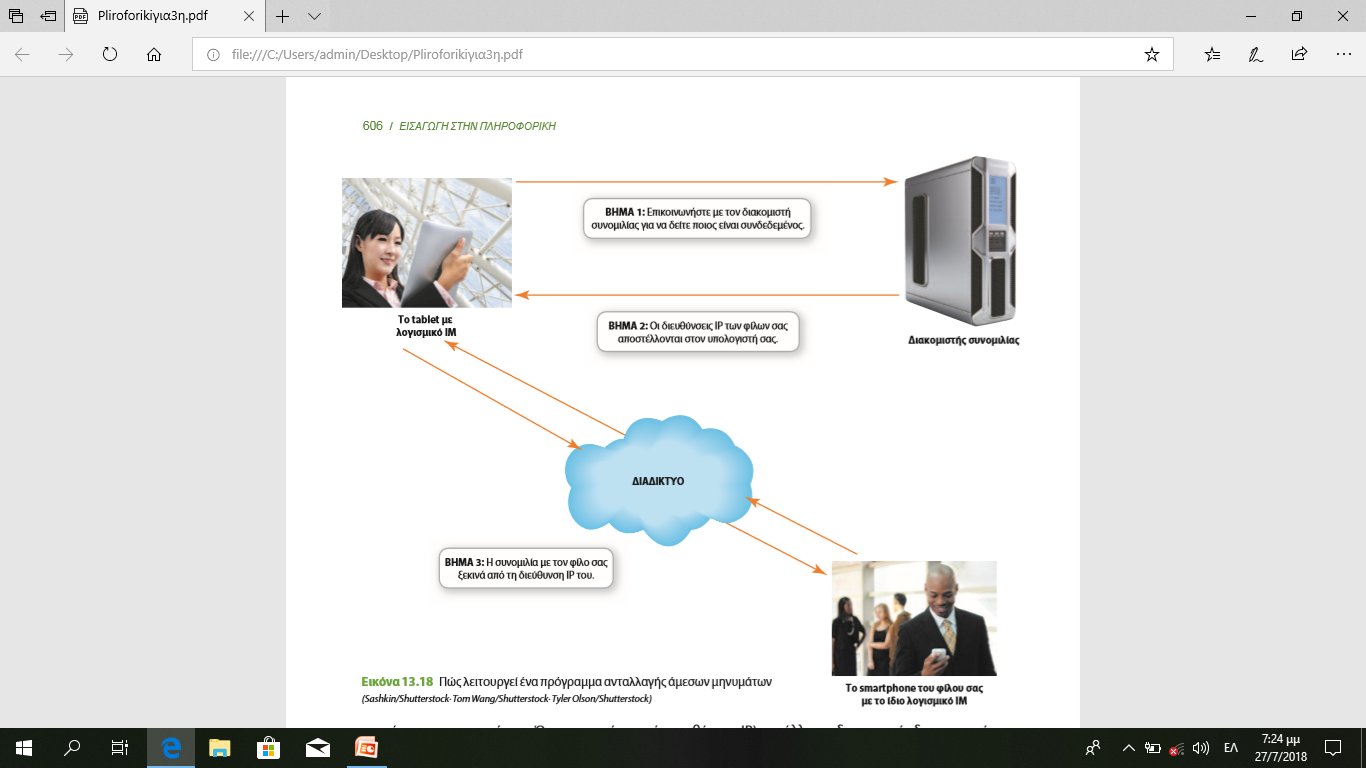 [Speaker Notes: Η ανταλλαγή άμεσων μηνυμάτων (instant messaging – IM) απαιτεί τη χρήση ενός προγράμματος πελάτη που συνδέεται με μια υπηρεσία IM. 
Το λογισμικό πελάτη που λειτουργεί στη συσκευή σας πραγματοποιεί σύνδεση με τον διακομιστή συνομιλίας και του παρέχει πληροφορίες σύνδεσης για τη συσκευή σας.
Επειδή τόσο η συσκευή σας όσο και η συσκευή του φίλου σας έχουν τις πληροφορίες σύνδεσης του άλλου, ο διακομιστής δεν συμμετέχει στη συνομιλία. 
 Η συνομιλία λαμβάνει χώρα απευθείας μεταξύ των δύο συσκευών μέσω διαδικτύου. 
Η Εικόνα 13.18 δείχνει πώς λειτουργεί ένα πρόγραμμα ανταλλαγής άμεσων μηνυμάτων.]
Επικοινωνίες μέσω διαδικτύου Κρυπτογράφηση (1 από 3) (Στόχος 13.9)
Κρυπτογράφηση
Για να προστατεύετε εμπιστευτικά μηνύματα ηλεκτρονικού ταχυδρομείου, επιβάλλεται η χρήση κρυπτογράφησης
Αντίγραφα των μηνυμάτων σας μπορεί να υπάρχουν σε πολλούς διακομιστές
Η διαδικασία κωδικοποίησης του ηλεκτρονικού ταχυδρομείου σας έτσι ώστε μόνο το άτομο που κατέχει μία επιπρόσθετη πληροφορία, το κλειδί, να μπορεί να αποκωδικοποιήσει το μήνυμα
[Speaker Notes: Για να προστατεύετε εμπιστευτικά μηνύματα ηλεκτρονικού ταχυδρομείου, επιβάλλεται η χρήση κρυπτογράφησης.
Αντίγραφα των μηνυμάτων σας μπορεί να υπάρχουν, μόνιμα ή προσωρινά, σε πολλούς διακομιστές.
Κρυπτογράφηση (encryption) είναι η διαδικασία κωδικοποίησης του ηλεκτρονικού ταχυδρομείου σας έτσι ώστε μόνο το άτομο που κατέχει μία επιπρόσθετη πληροφορία, το κλειδί, να μπορεί να αποκωδικοποιήσει το μήνυμα.]
Επικοινωνίες μέσω διαδικτύου Κρυπτογράφηση (2 από 3) (Στόχος 13.9)
Κρυπτογράφηση ιδιωτικού κλειδιού 
Μόνο τα δύο μέρη που εμπλέκονται κατέχουν τον κώδικα
Μπορεί να είναι το αποτέλεσμα μιας απλής μετατόπισης
Μπορεί να ακολουθεί ένα πιο σύνθετο μοτίβο αντικατάστασης
Το βασικό πρόβλημα είναι η ασφάλεια του κλειδιού
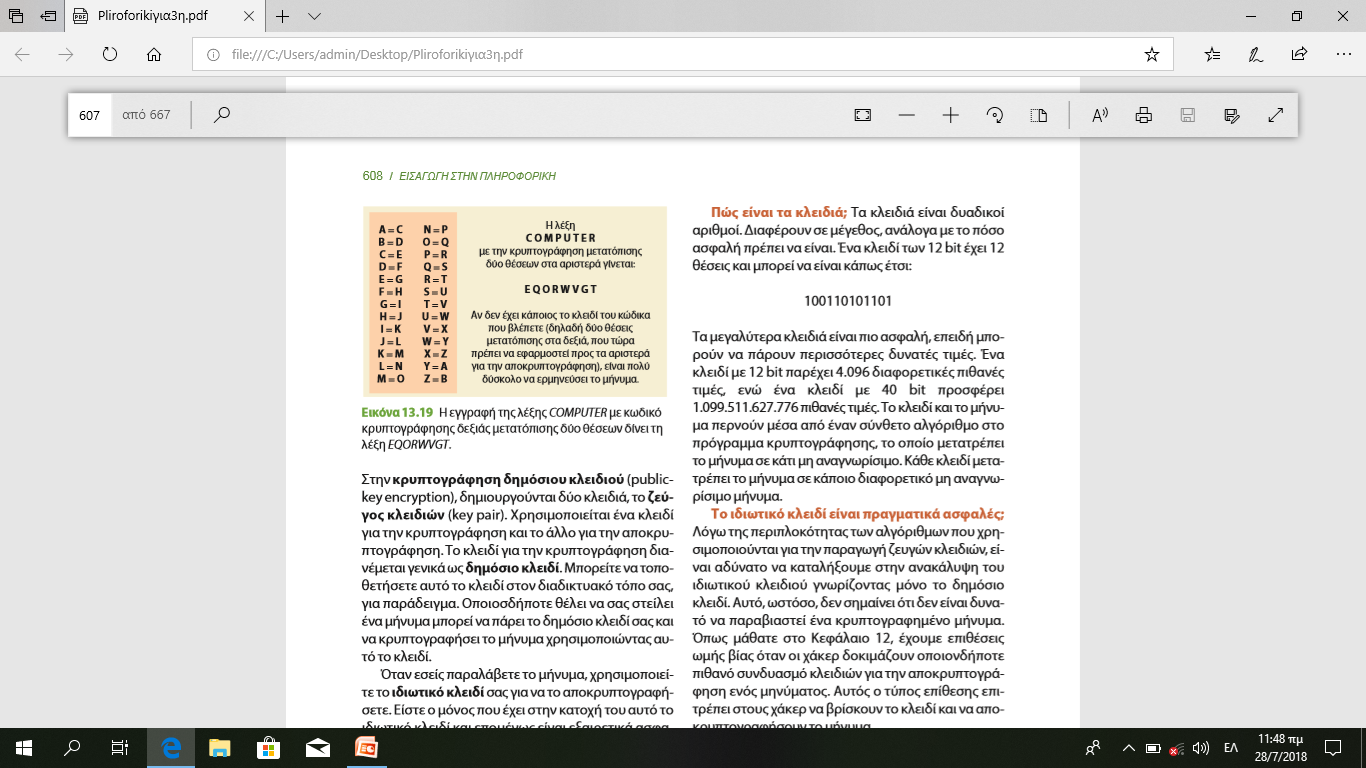 [Speaker Notes: Στην κρυπτογράφηση ιδιωτικού κλειδιού (private-keyen cryption), μόνο τα δύο μέρη που εμπλέκονται στη διαδικασία αποστολής του μηνύματος κατέχουν τον τρόπο, δηλαδή το κλειδί κρυπτογράφησης/αποκρυπτογράφησης. Αυτό το κλειδί θα μπορούσε να είναι το αποτέλεσμα μιας απλής μετατόπισης, όπου τα γράμματα της αλφαβήτου μετατοπίζονται σε νέα θέση.
Το βασικό πρόβλημα που προκύπτει από την κρυπτογράφηση ιδιωτικού κλειδιού είναι η ασφάλεια του κλειδιού. Αν κάποιος κλέψει ένα αντίγραφο του κωδικού ή είναι καλός στην αποκωδικοποίηση, ο κωδικός καταστρέφεται.]
Επικοινωνίες μέσω διαδικτύου Κρυπτογράφηση (3 από 3) (Στόχος 13.9)
Κρυπτογράφηση δημόσιου κλειδιού 
Δημιουργούνται δύο κλειδιά (ζεύγος)
Ένα για την κρυπτογράφηση και το άλλο για την αποκρυπτογράφηση
Το κλειδί για την κρυπτογράφηση διανέμεται γενικά ως δημόσιο κλειδί
Το μήνυμα που στέλνεται κωδικοποιείται με τη χρήση του δημόσιου κλειδιού
Η αποκωδικοποίηση γίνεται με το ιδιωτικό κλειδί
Μόνο ο δέκτης έχει το ιδιωτικό κλειδί
Μαθηματική σχέση μεταξύ των δύο κλειδιών
Μπορείτε να λάβετε το Pretty Good Privacy (PGP) από διαδικτυακούς τόπους
[Speaker Notes: Στην κρυπτογράφηση δημόσιου κλειδιού (public key encryption), δημιουργούνται δύο κλειδιά, το ζεύγος κλειδιών (key pair). Χρησιμοποιείται ένα κλειδί για την κρυπτογράφηση και το άλλο για την αποκρυπτογράφηση.
Το κλειδί για την κρυπτογράφηση διανέμεται γενικά ως δημόσιο κλειδί. Μπορείτε να τοποθετήσετε αυτό το κλειδί στον διαδικτυακό τόπο σας. Οποιοσδήποτε θέλει να σας στείλει ένα μήνυμα μπορεί να πάρει το δημόσιο κλειδί σας και να κρυπτογραφήσει το μήνυμα χρησιμοποιώντας αυτό το κλειδί. 
Πρώτα παράγεται το ιδιωτικό κλειδί. Το δημόσιο κλειδί παράγεται με έναν σύνθετο μαθηματικό τρόπο. 
Υπάρχουν πακέτα δημόσιου κλειδιού, όπως το Pretty Good Privacy (PGP), που μπορείτε να λάβετε από διαδικτυακούς τόπους.]
;
Ερωτήσεις
Απαγορεύεται η αναδημοσίευση ή αναπαραγωγή του παρόντος έργου με οποιονδήποτε τρόπο χωρίς γραπτή άδεια του εκδότη, σύμφωνα με το Ν. 2121/1993 και τη Διεθνή Σύμβαση της Βέρνης 
(που έχει κυρωθεί με τον Ν. 100/1975)